Проживаем самоизоляцию без стрессаРекомендации для родителей учеников 2 -  4классов
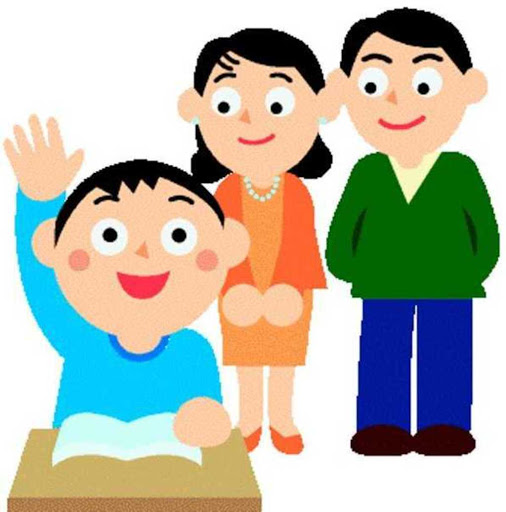 Подготовила: педагог-психолог  высшей категории Сорока Наталья Анатольевна АНО СОШ «Ор Авнер»
Здравствуйте, уважаемые родители! Ситуация вокруг самоизоляции стала большим испытанием для всех. Некоторые взрослые люди переживают её остро.  Стоит ли говорить, что детям ещё сложнее. Это связано с тем, что любая нестандартная ситуация требует мобилизации всех адаптационных возможностей. А у детей они сформированы недостаточно. Причём стресс проявляется в нескольких сферах: физической (на уровне организма), психологической (на уровне психики), социальной (на уровне контактов с окружающими).
Основное напряжение у детей и взрослых связано с тем, что достаточно резко изменился привычный уклад и ритм жизни. Дети особенно нуждаются в стабильности, чтобы чувствовать себя уверенно и нормально развиваться.  Чтобы помочь нашим деткам прожить непростые времена без сильного стресса важно постараться вернуть, по-возможности, привычные правила, традиции, ритуалы. Вместе с тем, привнести необходимые изменения, чтобы тренировать свои адаптационные возможности и возможности ваших детей.
Вот несколько простых рекомендаций, которые могут помочь:
Спокойствие, только спокойствие! Старайтесь сохранять своё самообладание. Вы волнуетесь, а ребёнок волнуется ещё больше.
        Одну минуточку….В любой непонятной ситуации не старайтесь дать ответ или незамедлительно действовать. Скажите себе (и окружающим): «Мне нужна минута подумать».Возьмите паузу, подумайте или переключитесь на что-нибудь. А потом вернитесь и обдумайте ещё раз.
Режим – это важно!       Вместе с ребёнком определите и где-то обозначьте (напишите) режим дня и последовательность действий. Особое внимание следует уделить тому,  чтобы он вовремя ложился спать и вставал. А так же чтобы чередовался характер занятий: активное и пассивное. Важно делать динамические  паузы.
Привлекайте ребёнка к домашней работе.  Это поможет ему переключиться и снять эмоциональное напряжение. Эмоциональной разрядке так же способствует рисование, лепка, беседа, хобби и т.д.
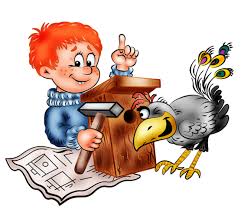 Позитив ньюз. 
         
       Проследите за тем, что смотрит ваш ребёнок по ТВ или в интернете. Объявите мораторий на страшилки, боевики, триллеры и т.д.Эмоционально все итак напряжены, а эти жанры только добавляют беспокойства. Старайтесь не обсуждать при  ребёнке «взрослые» новости и проблемы. Посмотрите советский детский фильм. У вас могут появиться общие темы для беседы
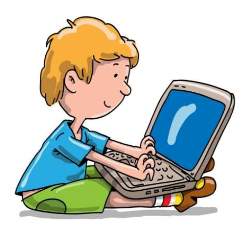 Право на выражение эмоций. С понимание отнеситесь к проявлению эмоций детей, особенно негативных. У ребёнка есть право на слёзы, раздражение, тревогу. Впрочем как у вас. Просто обнимите его, дайте возможность почувствовать что вы слышите, понимаете и принимаете ребёнка. В этом и есть психологическая поддержка.
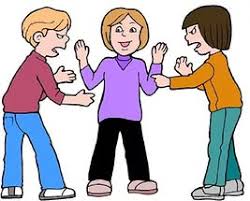 Родители -  тоже люди.          
        
       Старайтесь каждый день или в два дня раз найти время и место, чтобы побыть наедине с собой. Для этого и нужен распорядок дня. Дайте себе возможность 15-20 минут почитать, принять ванну, просто прилечь, послушать музыку. Хорошо, если возможность уединиться ненадолго у каждого члена семьи.
Всё проходит, пойдёт и это!Мы встретимся снова с вами и нашими учениками для новых побед и успехов! Готовы принять ваши предложения и пожелания. Обращайтесь за индивидуальными консультациями. Будем рады вам помочь! Спасибо за внимание!